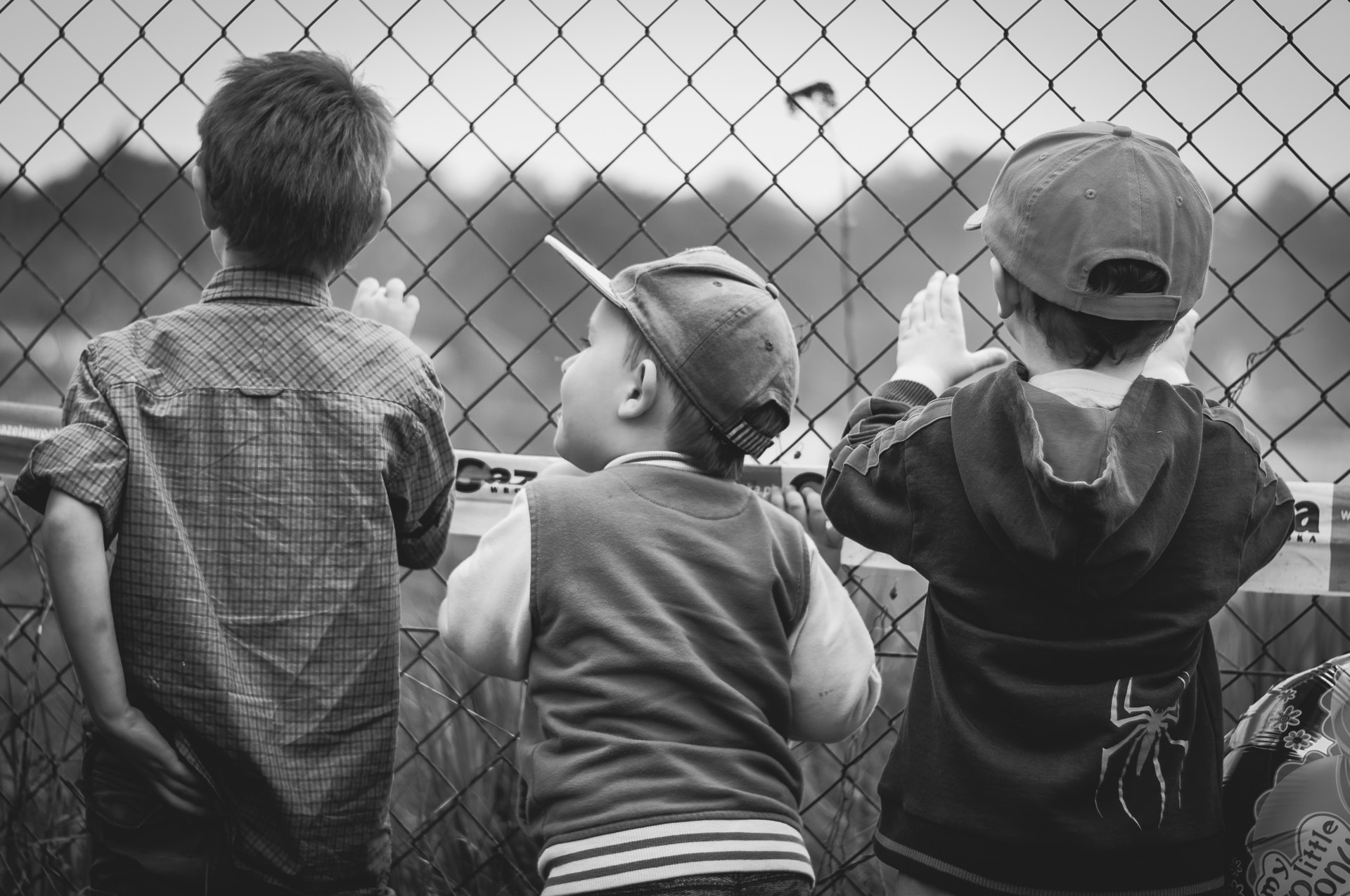 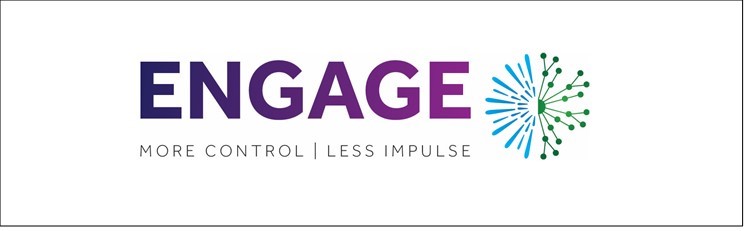 How Trauma Impacts Ongoing Behaviour
RTLB Wellbeing
10th August 2023
PRESENTED BY:
Kathryn Berkett
MEdPsych
Neurosequential Model of Therapeutics Practitioner
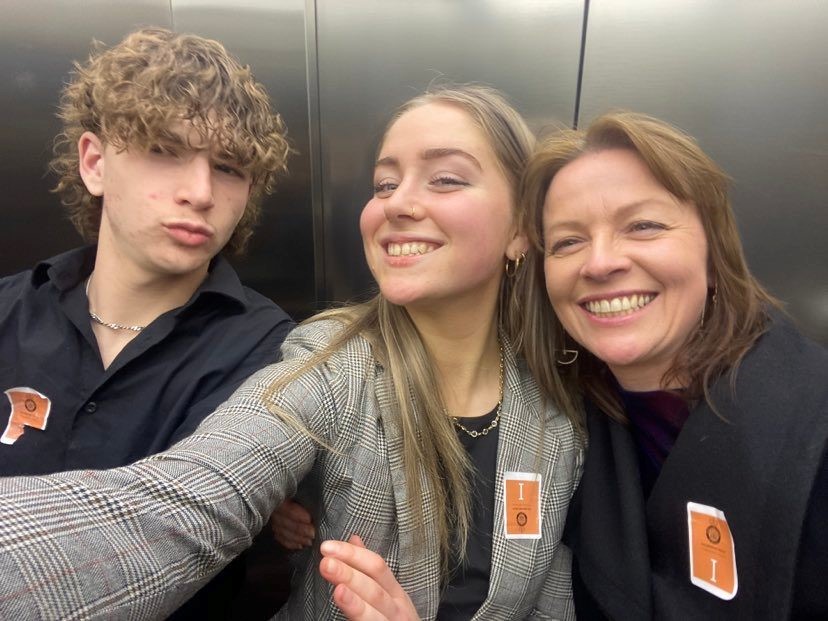 Defining Trauma
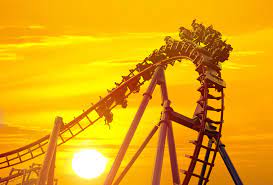 EVENT - what occurred in the environment
EXPERIENCE – How did their brain and body experience the event
EFFECT – Is there an ongoing effect
INTRODUCING THE BRAIN
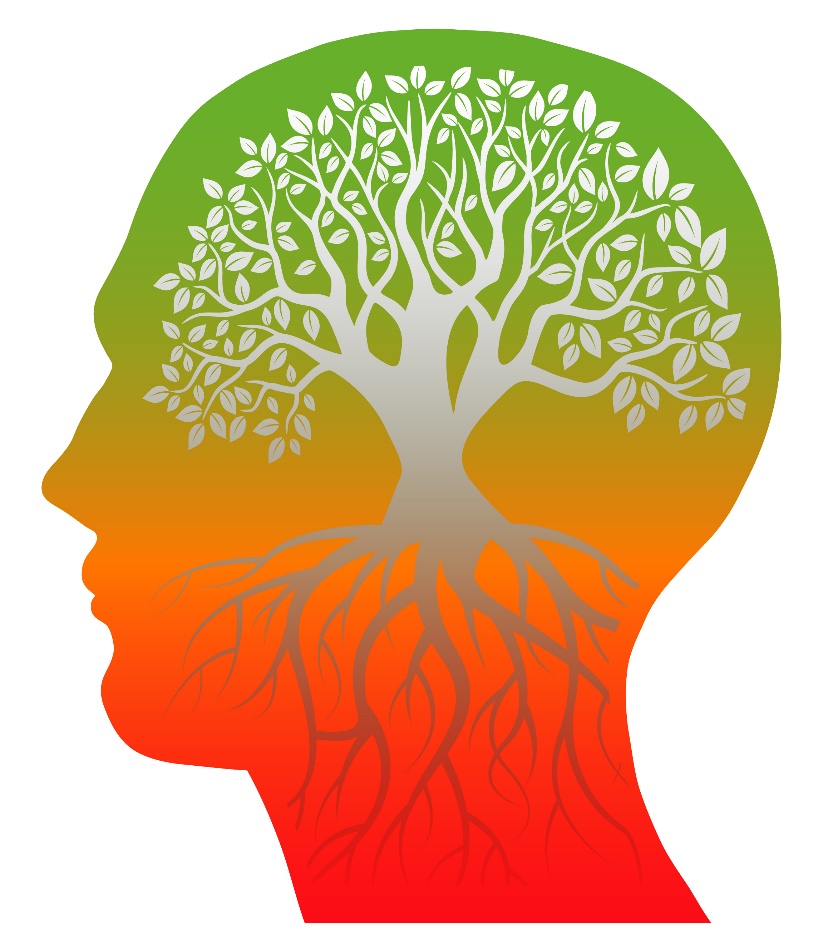 UPPER/GREEN BRAIN
Survival Tasks
Impulsive
Irrational
‘Two years old’
Selfish
Over-ride Impulses
Plan
Sequence
Time Management
Abstract
Empathy
LOWER/RED BRAIN
ACTIVATING THE
STRESS RESPONSE
Neuroception
“AM I SAFE?”
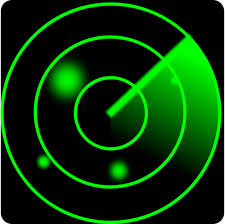 ACTIVATING THE
STRESS RESPONSE
INCREASED CHANCE GOING TO
DIE
STRESSOR
DEFENCE RESPONSE
(Fight/Flight +Anxious + Nervous +…..)
Sight and Hearing Sharpen
Dry Mouth
Heart Beats Faster
Breathing Changes
Temperature Change
Stomach purges
Pores Constrict
Bowel/Bladder may empty
Blood increase in large muscles of arms & legs
COLLAPSE RESPONSE
(Freeze)
Eyes can look fixed / spaced out
Facial Expressions Blank
Breathing Slows
Heart Beats Slower / Blood Pressure Drop
Temperature Drops
Blood pools in the core, moving away from large muscles of arms & legs
May feel low or no pain
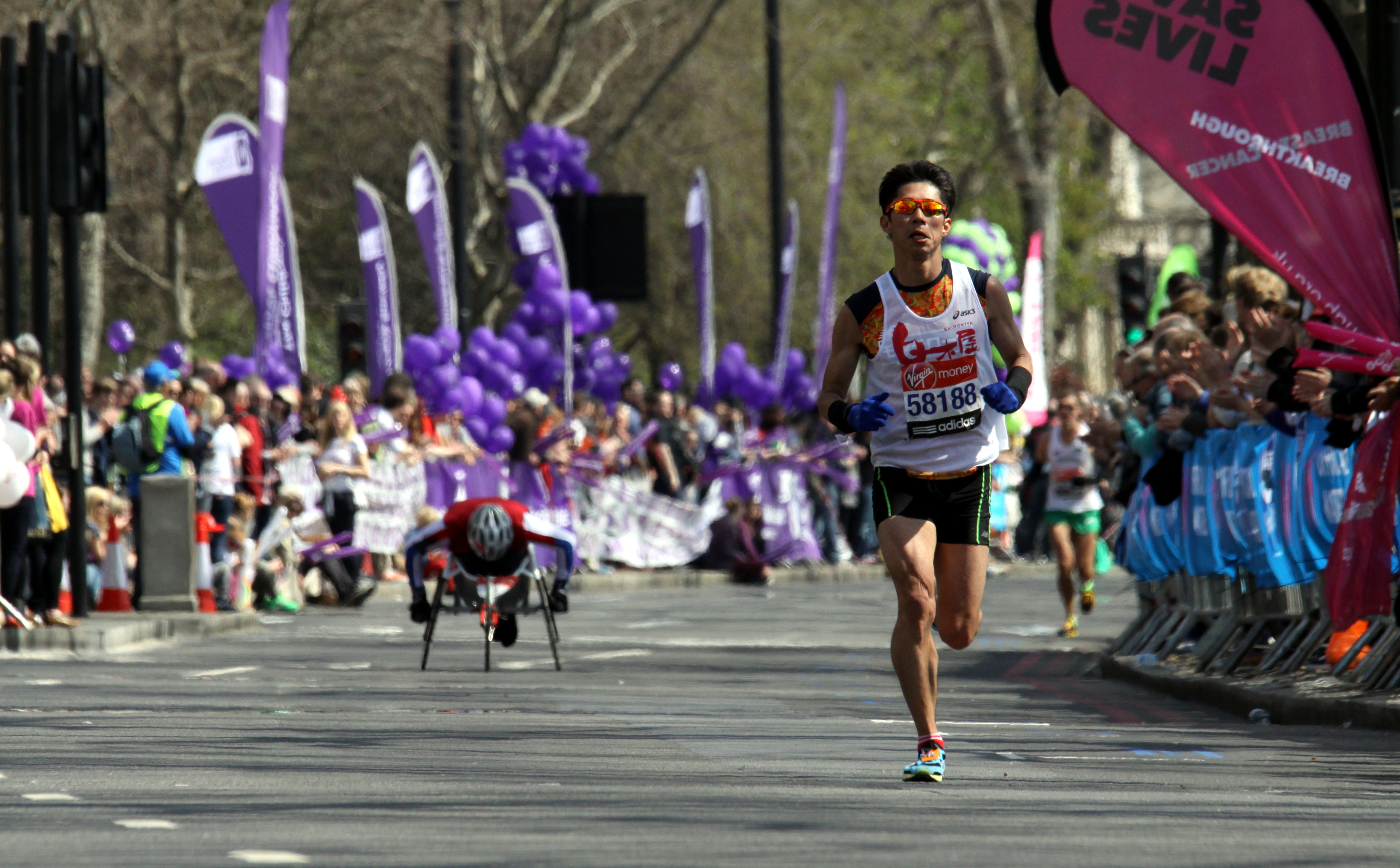 Marathon Runner
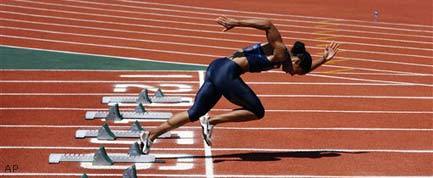 Sprinter
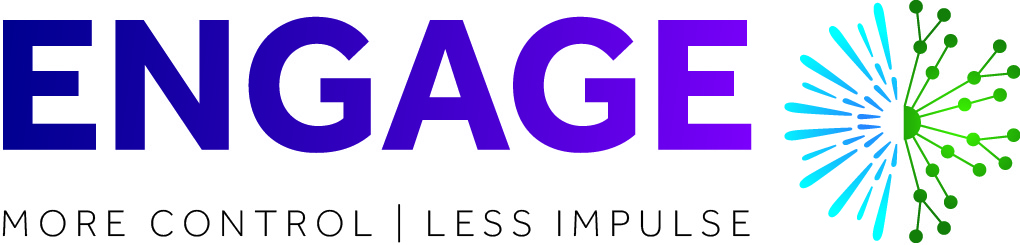 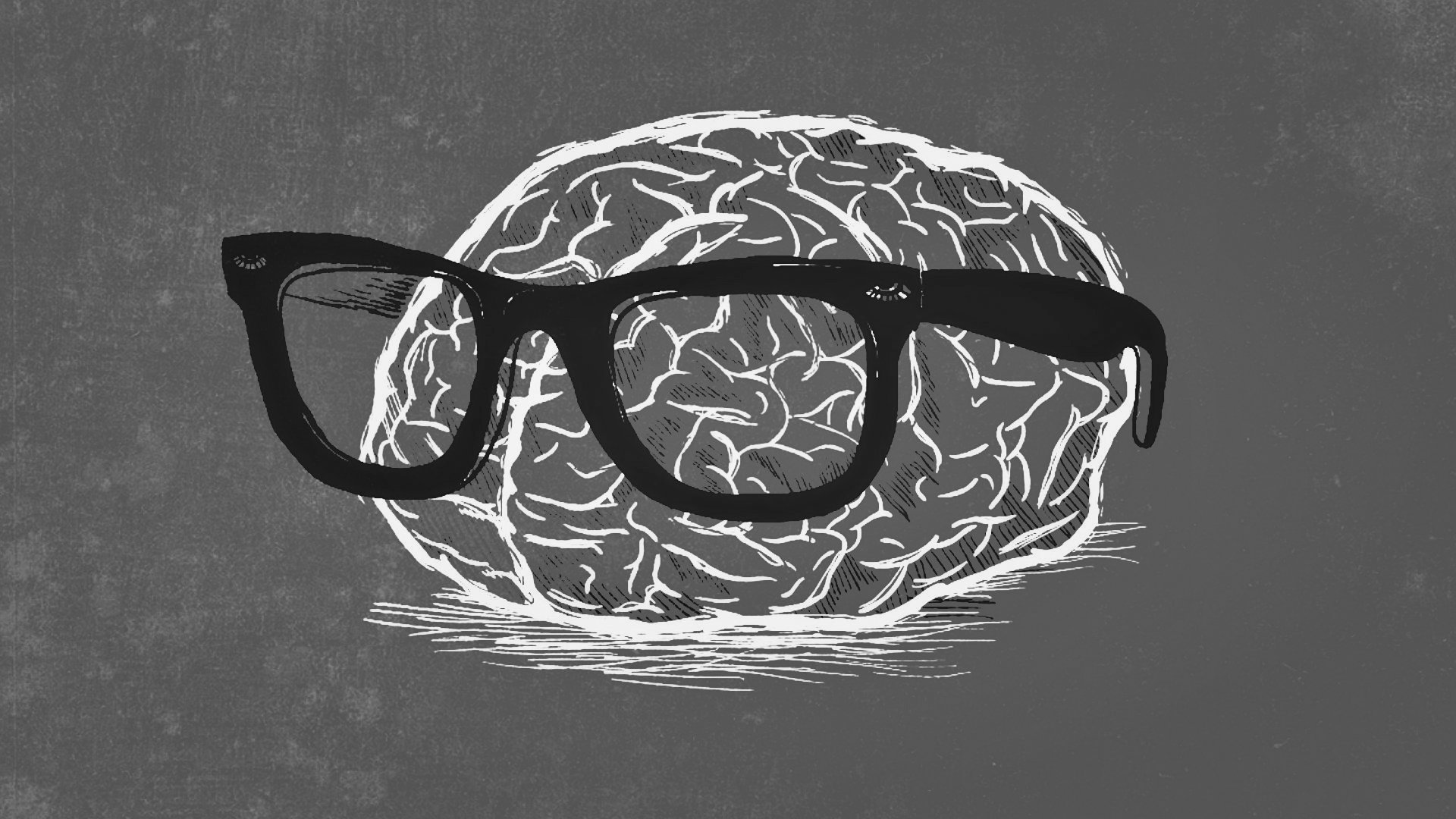 HOW TO KEEP THE SURVIVAL BRAIN CALM
Some
Boys
Have
Mullets
See me….
Show me I Belong….
Tell me what is Happening
Empower my Mana
HOW THE BRAIN CONNECTS
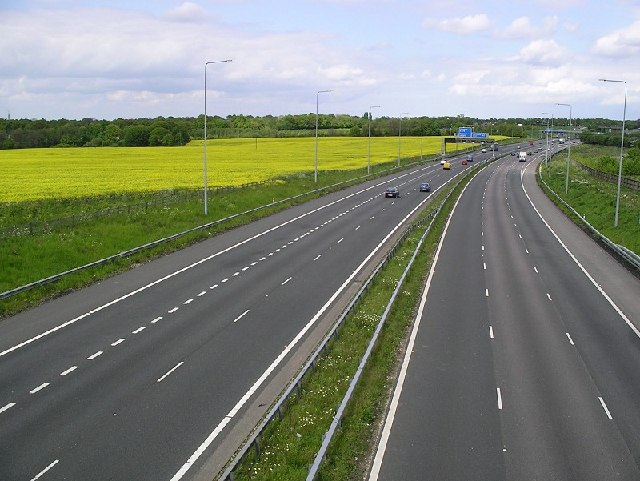 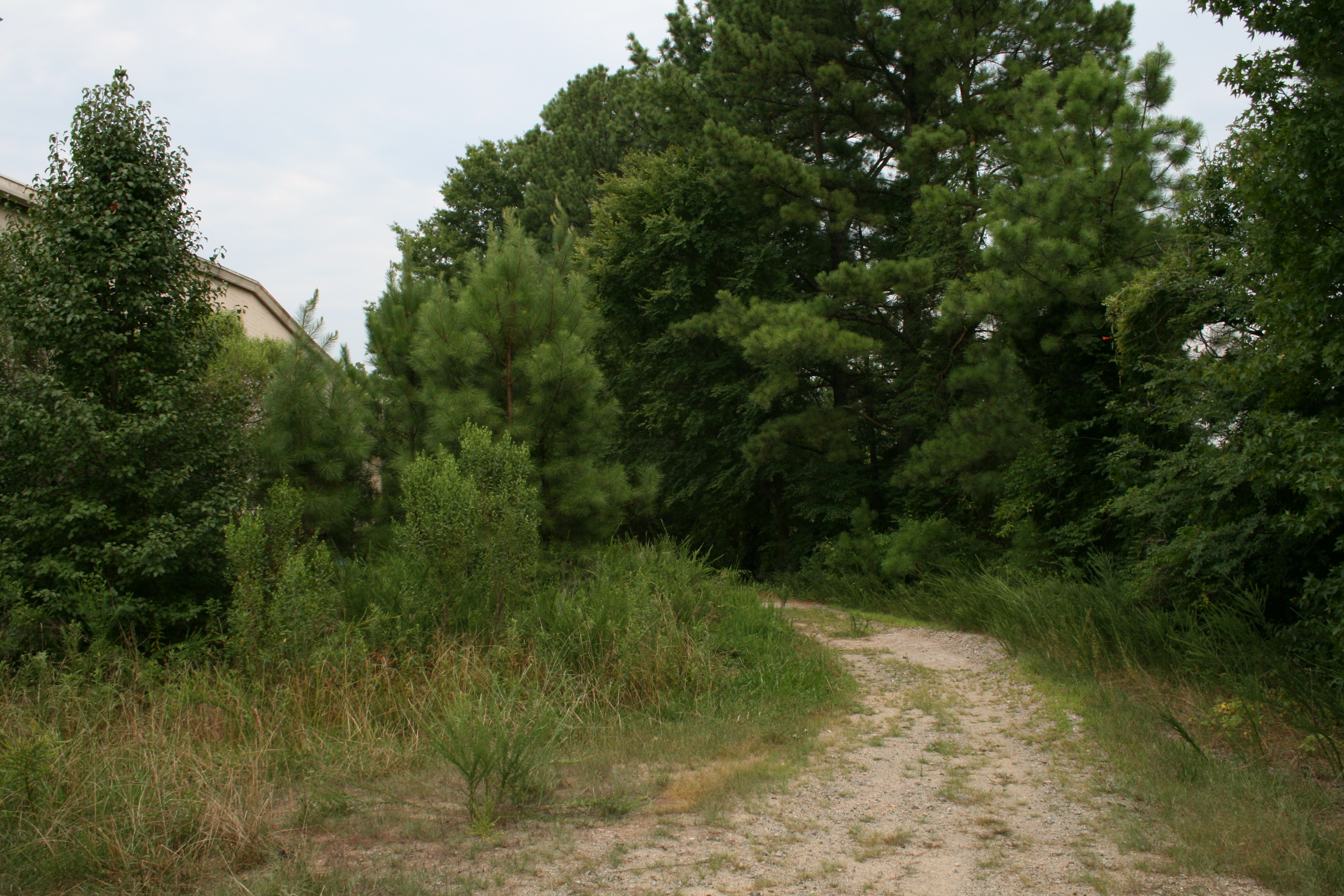 Myelin
The More Repetitions = More Myelination = It Will Happen Faster
What We See/Hear/Feel More Often = What Our Brain Will Learn
Template Development
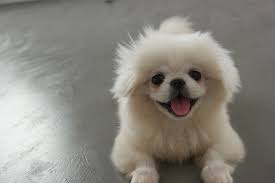 What does a dog say?
Consider someone you have been supporting for over six months:
To Support Improvement…
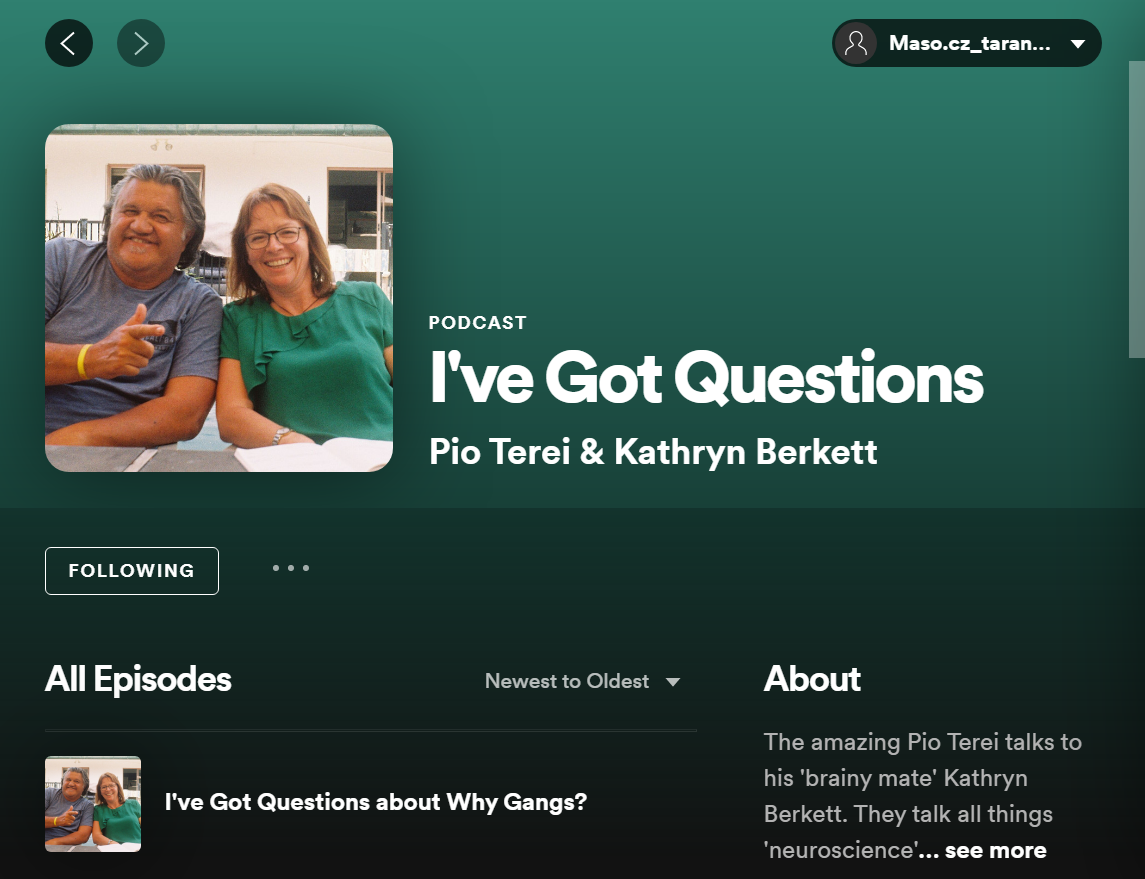 For More Information check out engagetraining.co.nz

www.facebook.com/EngageKB
Podcasts
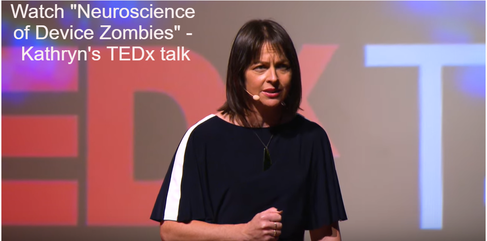 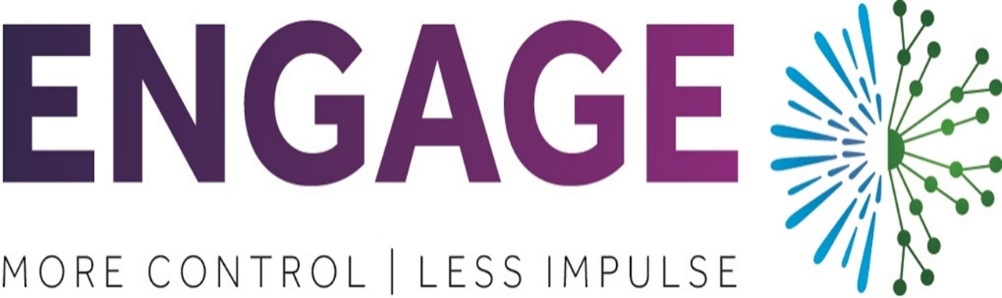 TEDx Talk